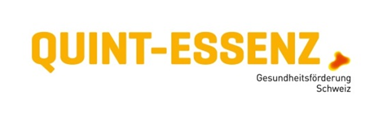 Strukturplan des Programms
Trägerorganisation/Zuständiges Departement
Geldgeber 1
[Vertragspartner]
Geldgeber 2
[Vertragspartner]
Amt/Abteilung [strategische Programmleitung]
Steuergruppe
[Mitglied/Organisation]
[Mitglied/Organisation]
[Mitglied/Organisation]
Programmteam
[operative Programmleitung]
[Mitarbeiter/-in]
[Mitarbeiter/-in]
[Mitarbeiter/-in]
Begleitgruppe
[Mitglied/Organisation]
[Mitglied/Organisation]
[Mitglied/Organisation]
Anderes Departement
[Schlüsselperson]
Amt
[Schlüsselperson]
Programmpartner 1
[Schlüsselperson]
Vernetztes Programm
[Projektleitung]
Programmpartner 2
[Schlüsselperson]
Programmpartner 3
[Schlüsselperson]
www.quint-essenz.ch, angepasst am 11.08.2022/GFCH